Editing
xampp2/htdocs/test
Viewing data from a table
We already have developed pages to –
Create records (create_user and insert_user).
Delete records
Update records 

Now we need to know how to show/view data for editing. 
This will complete the CRUD operations common to most applications. 
Create     Read     Update     Delete
View and edit entries in a table
This example will use a table called users with five fields: userID, username and password, email, last Logged in.
Manage users page
Updates users table
Connect to myphpadmin – editing1.php
View rows in a table editing1.php
Create table
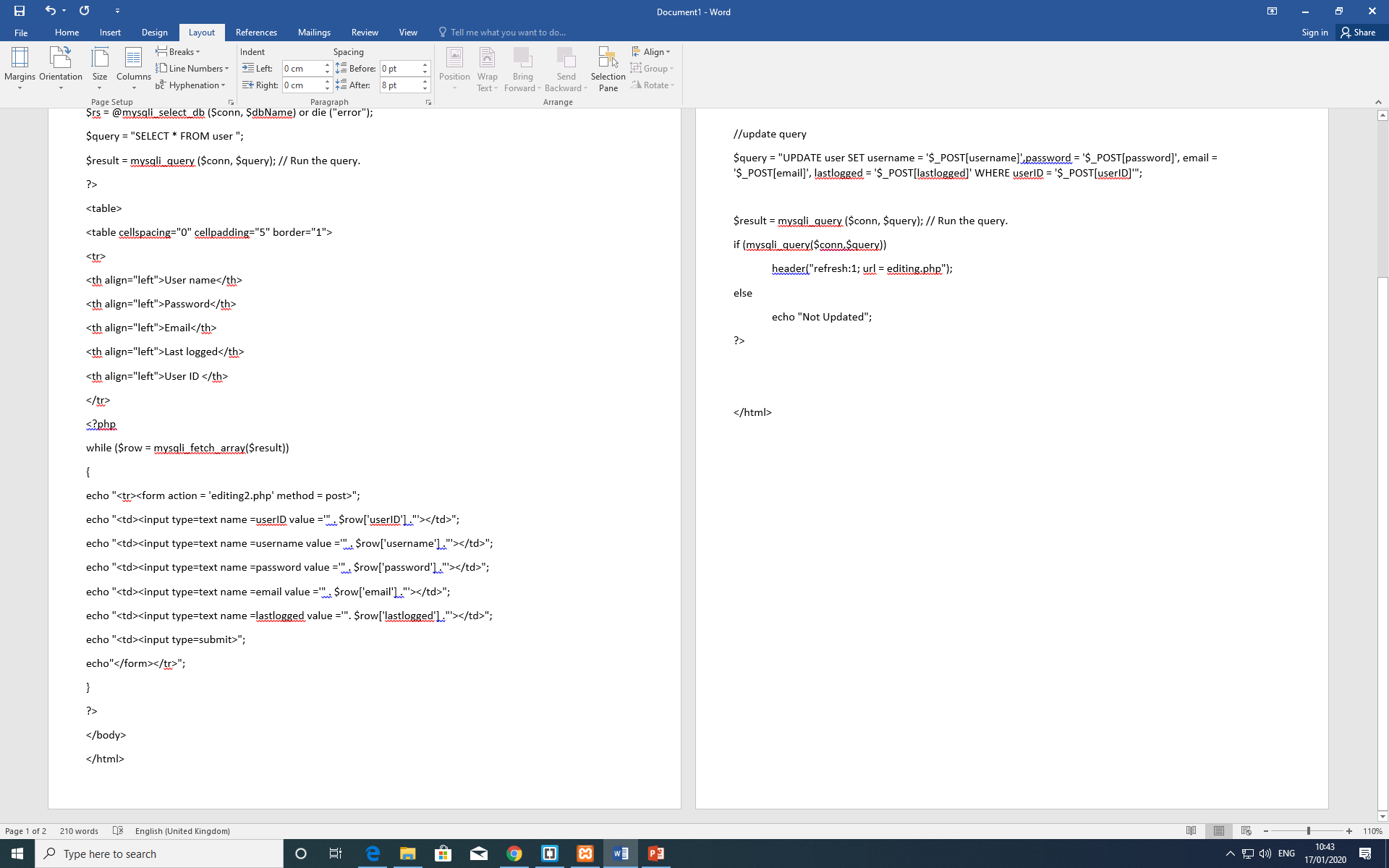 Query to update – editing2.php
Delete rows in a table editing1.php code
Add the following and remove the <!---->
DeleteUser.php